CHAPTER III:OPERANT CONDITIONING:
THE EFFECT OF REGULARITIES IN THE PRESENCE OF STIMULI AND BEHAVIOR
III.0. SOME BASIC TERMS AND PROCEDURES
III.0.1. Basic terms 
OC = effect of regularities in the presence of stimuli and behavior

III.0.1.1. The three terms contingency 

			Sd: R - Sr  

			Example: Light: push lever - food 
		           (but not limited to Skinnerbox)
(a) Sd: discriminant stimuli 
descriptive/procedural: discriminates between R-Sr and R-no situations => can be 1 stimulus, series of stimuli, or class of stimuli (e.g., red objects: color is unit/criterion delimiting class)
functional: Sd has impact on behavior due to the fact that it indicates the R-Sr relation 
	eg. Sd: R-Sr / noSd: R-noSr 
	=> R more frequent after Sd than without Sd 
	= Sd FUNCTION (role it has) 

	=> functional stimulus class: class of stimuli that functions as Sd (e.g., red objects)
b) Sr: result / reinforcer 
descriptive/procedural: Outcome of behaviour 
=> can refer to one stimulus (food chunks) but also to a series of stimuli (10 chunks, 1 per minute) or class of stimuli (e.g., red chunks)

functional: Sr has impact on behavior because of the R-Sr relation 
	= Sr FUNCTION (role it has)
(c) R: operant behaviour 
descriptive/procedural: behaviour that has an impact on the environment = operation 
can refer to a single behaviour (pushing a handle) but also to a series of behaviours (entering a code) 
Always class of behavior (response class; e.g., pushing handle) delineated by unit of behavior (= criterion) 
	Example: lever downward distance; force of pressure; imitation of a species, new behavior => can be complex!
functional: behavior that depends on R-Sr relationship 
	= operant class (e.g., imitative behavior)
III.0.1.2 Types of operant conditioning
1. Learning
3. Punishment
2. Operante Cond.
4. Reinforcement
5. Avoidance Learning
6. Escape Learning
Claim that change in behavior = type of learning is HYPOTHESIS that needs to be supported 

Example. Child stops naughty behavior after being scolded 
	=> punishment: R-Sr relationship is cause of behavioral change 
	=> alternative explanation: reaction to scolding  
		(= 1 stimulus at 1 moment so not learning)
III.0.2. Procedures
III.0.2.1. Separate trials method 

	(a) Thorndike puzzle box (see figure) 
		 => cat in the box - pulling the loop -fish 
		 => every time again (separate trials) 
	(b) Maze 
		 => start position - search - food 
		 => start again every time 

       = time consuming + only speed as AV
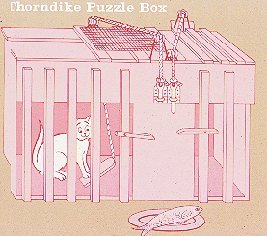 III.0.1.2. Free-operating method 
	a) Skinner: maze with automatic return of animal to start = efficient + frequency as AV 
		=> see video + youtube 
	(b) Skinner box: free to set conduct
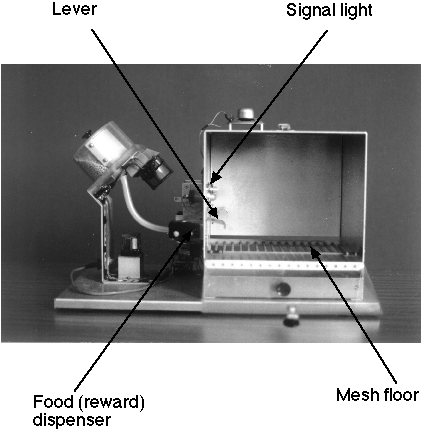 Exercise Question 19: In spatial learning studies, rats are placed in a waterreservoir in which a platform is located just below the water surface. The results show that the rats swim towards the platform ever faster. The method used is an example of 
(a) a free operant method 
(b) a separate trial method 
(c) a method of punishment 
(d) the importance of intrinsic relationships 

( http://www.youtube.com/watch?v=LrCzSIbvSN4 )
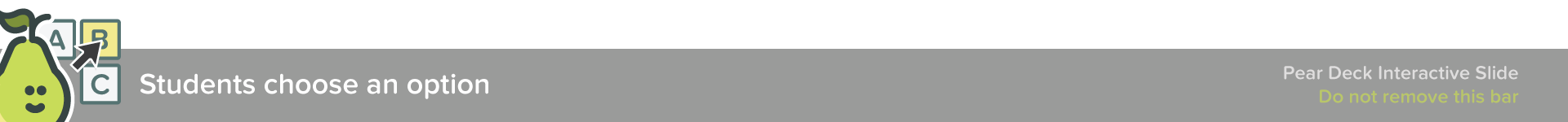 [Speaker Notes: 🍐 This is a Pear Deck Multiple Choice Slide. Your current options are: A: a free operant method, B: a separate trials method, C: a punishment method, D: the importance of intrinsic relationships, 
🍐 To edit the type of question or choices, go back to the "Ask Students a Question" in the Pear Deck sidebar.]
Exercise Question 20: Take the example of an ice cream man driving his cart around in the summer, pulling a bell each time he enters a new street. If one translates this from the client's perspective in terms of operant conditioning, the sound of the bell is a 

(a) Sd 
(b) CS 
(c) Sr 
(d) occasion setter
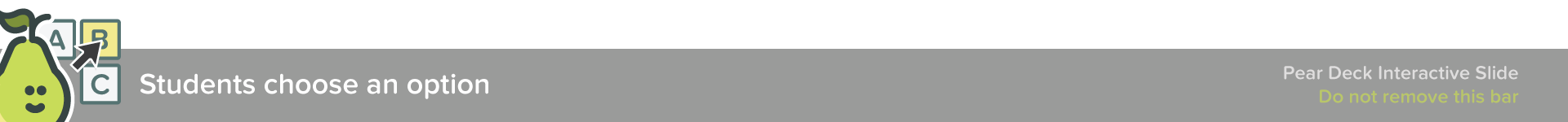 [Speaker Notes: 🍐 This is a Pear Deck Multiple Choice Slide. Your current options are: A: Sd, B: CS, C: Sr, D: occasion setter, 
🍐 To edit the type of question or choices, go back to the "Ask Students a Question" in the Pear Deck sidebar.]
III.1. Functional knowledge
III.1.1. Nature of the stimuli 
III.1.1.1. OC is general: 
	- Different (classes of) stimuli / events 
		Sd (light, local, ...) 
		[R (lever push, silence, ...)] 
		Sr (food, appreciation, ...) 

	- Illustration: Sensory reinforcement 
		=> R (e.g., pushing a lever) to get stimulation (e.g., train driving around; repetitive behavior autism)
III.1.1.2. Impact properties Sd, Sr, R-Sr relationship, and Sd-R relationship on the EXTENT of conditioning 

(a) (change in) intensity Sd, Sr: 
		* Better learning as more intense, more relevant 

		* Change intensity: Punishment more effective if
 	direct intense Sr (vb., rats - shock; traffic fine) => what is moral?
Freq R
First weak shock
then intense shock
Instant intense shock
R - food
R - food + shock
(b) R-Sr (see role of intrinsic relationship = interaction):  
	*Seventer: Sticleback
		=> faster learning of swimming through ring if it is followed by appearance of female than by male

		=> faster learning of biting a bar if it is followed by male than by female  

* avoidance learning (behavior reduces likelihood of aversive US) 
		=> flights very fast (e.g., one way box) 
		=> pushing the lever very slowly
(c) selectivity in impact Sd-R relationship 
		* e.g., thermos (red = press)
III.1.1.3. The impact of the nature of the Sr on the NATURE of change in R 
=> Nature of change in R = increase or decrease 
				reinforcement
				punishment 


(a) Which Sr function as reinforcers?" 
	Sr is reinforcing if it leads to an increase in behavior 
	* reinforcer ≠ reward 
  => reward implies explanation of why something functions as reinforcer (= mental level) whereas reinforcer = functional level (function)
Thorndike: "Law of effect": Valence Sr matters

	=> see youtube video

		*reinforcement if R results in positive Sr 
			(i.e., reinforcement = "reward") 
		*punishment if R results in negative Sr 

		But what are pos/neg Sr? 
    e.g. Masochism: Catania (2013, p. 95) "Masochism is just a name we use when a stimulus that we think should be a punisher serves as a reinforcer; it does not explain anything".
- Hull's " drive " theory: Pos = Satisfy drive 
	Reinforcement if Sr brings optimal level of drive closer
	But: danger circular reasoning (e.g., sensory reinf): 


	
			reinforcement	 drive reduction



	This is a (possible) mental explanation, not a description of stimuli that function as reinforcers
- Neuronal explanation: Pos = dopamine production 
		=> but what if the stimulus that elicits dopamine
 functions as punishment? 
		=> neuroscience can never replace psychology
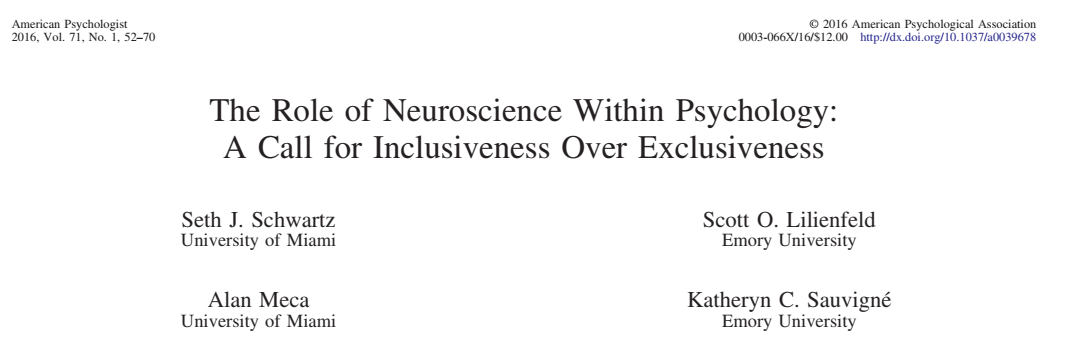 - Premack: Natural frequency Sr as behavior 
	*Sr=behavior (e.g., eating) 

	*behaviors differ in natural freq. 
			(= how often if no restrictions) 

	*reinforcement if nat. freq Sr > nat. freq R 
		e.g. pushing a handle => eating 
		(i.e., doing something for something you "prefer") 

	*application: not looking for stimuli (e.g., candy) but behavior (e.g., watching TV)
- Response deprivation: Natural and situational frequency of Sr 
* limits on frequency Sr by situation (e.g., no food available; going to a bar) 
	Sr = reinforcer is situational frequency < natural freq 
	=> to be able to "do it" less than you "want to do it" 
		
	Eg. food is Sr if there is no food but not if there is a lot of food 
	=> test: R - a lot of food: no increase in R

* punishment: compulsory execution of Sr (e.g., forced labor): situational freq Sr > natural freq.
But ... how to establish natural and situational frequency? 


Conclusion: You cannot be 100% sure beforehand whether a stimulus will FUNCTION as a reinforcer or as a punishment. 
		- always weigh R and Sr (as behaviour) 
		- always dependent on the situation = 							contextualism 

	=> best predictor is effect in the past 
	=> study impact of moderators
(b) changes in characteristics Sr:   Sr revaluation 
		* Phase 1: 
			lever => food 
			chain => sugar water 
		* Phase 2: 
			food or sugar water - nausea 
		* Test: 
			less lever if food bad 
			less chain if water bad
Exercise Question 21: Which concept belongs at the functional level? 

law-of-effect 
remuneration 
need 
ratification
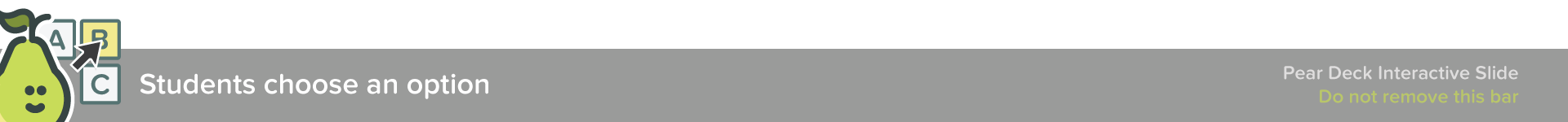 [Speaker Notes: 🍐 This is a Pear Deck Multiple Choice Slide. Your current options are: A: law-of-effect, B: reward, C: need, D: empowerment, 
🍐 To edit the type of question or choices, go back to the "Ask Students a Question" in the Pear Deck sidebar.]
Exercise Question 22: Which expression was first used within Premack's principle? 

Natural frequency of behaviour 
Situational frequency of behaviour 
Reinforcement 
Drive
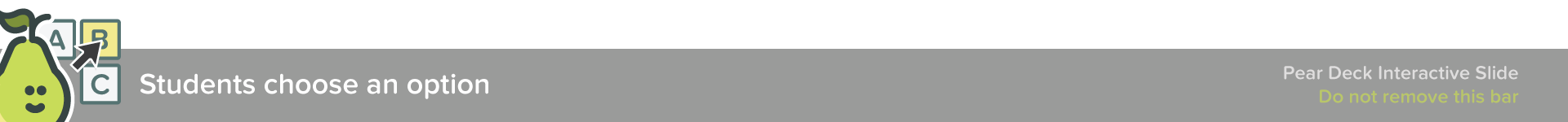 [Speaker Notes: 🍐 This is a Pear Deck Multiple Choice Slide. Your current options are: A: natural frequency of behavior, B: situational frequency of behavior, C: reinforcement, D: drive, 
🍐 To edit the type of question or choices, go back to the "Ask Students a Question" in the Pear Deck sidebar.]
Overview: 
0. Introduction
I. Effects of non-contingent stimulus presentations
II. Classical conditioning 
III. Operant conditioning 
	III.0. Some basic terms and procedures 
	III.1. Functional knowledge 
		III.1.1. Nature of the stimuli 
			1. OC is a general phenomenon 
			2. influence of stimuli on MATE of conditioning 
			3. influence of Sr on nature of conditioning 
		III.1.2. Nature of behavior
III.1.2. Nature of the observed behaviour 
III.1.2.1. Influence on voluntary and involuntary behaviour? 
	- indirectly (through voluntary behavior) 
		=> example: heartbeat - money
	- directly (without voluntary behavior) 
		=> Miller: Heartbeat – brain stimulation (curare) 
		=> difficult to replicate 
		=> biofeedback: control of autonomy 
		      reactions via (pos.) feedback about those 			reactions (e.g., blood pressure, ADHD, brain 		activity): but " really " indirectly?
III.1.2.2. Nature of change in behavior 
	(a) various aspects of existing behavior 
		* frequency 
		* strength 
		* creativity 
		* speed
		=> unit of behavior is crucial 
			R = operative CLASS
			WHAT is being reinforced (what is the unit)?: 
			   E.g. New ways of pressing vs. pressing
			   E.g. Press intermittently vs. pressing
b) creating new behaviour: Shaping
		* often sequence is new (e.g., lever pressing) 
			=> see youtube video 
		* also completely new behaviour via 		systematic changes in the unit of behaviour
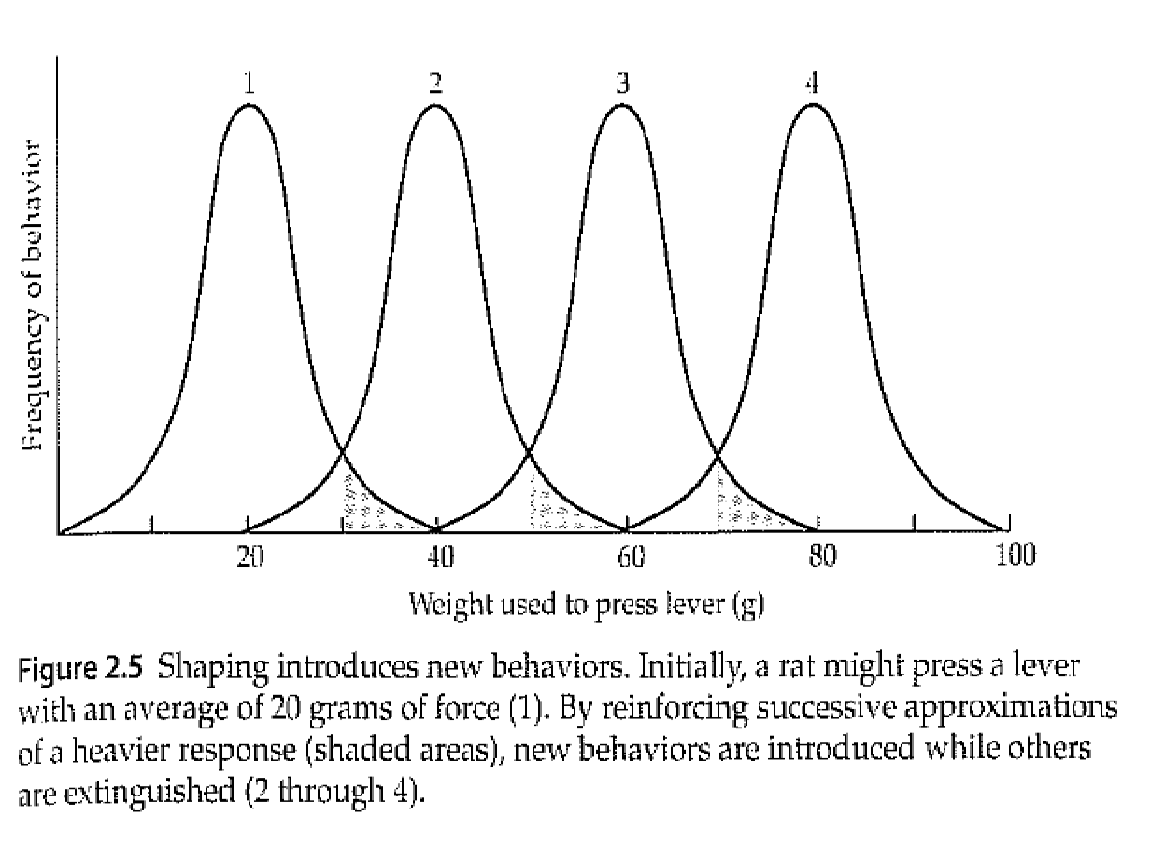 *Shaping in everyday life: 
		eg. Learning to drive a bicycle 
		(pedalling, steering, balance)

* Shaping as ontogenetic evolution of behaviour: variability is crucial
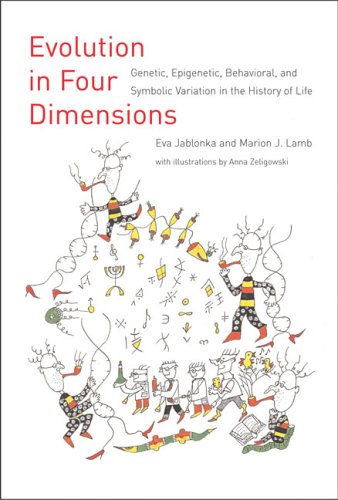 c) Consistency between different changes in behaviour 
	- Unconscious OC: verbal conditioning 
		* plural - "uhhum" 
		*unaware of connection

	- Criticism: Correlated contingencies
		*Example: talk about jewels (diamonds, rubies) 
		*Awareness test must examine ALL possible 		relevant knowledge (not just intended rule) 
			    = "information criterion"
	
	- Importance of "consciousness" aligns with Skinner distinction rule-governed vs contingency-based
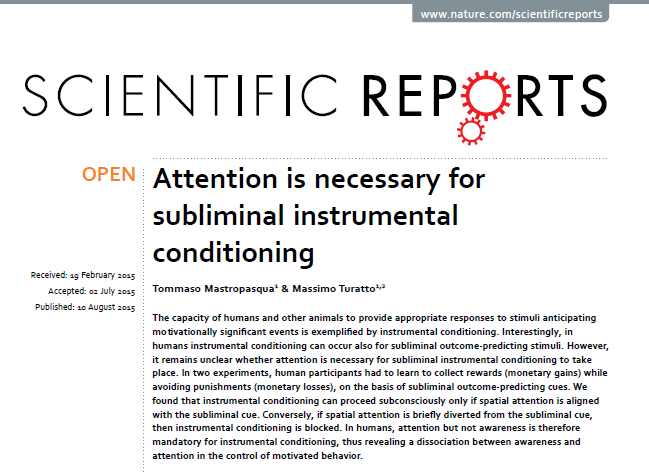 III.1.3. Characteristics of organism 
	- general: rats, humans, fruit flies (genes) 
	- intrinsic relationships: genes may be important 

III.1.4. Influence of the broader context 
III.1.4.1. Other Sd:R-Sr relations - each behaviour is a choice: also outcomes of other behaviour are important 
	- DRO: reinforce behaviors that are incompatible with undesirable behaviors (e.g., mutation vs. sitting still) 
	- DOE: unique outcomes have more impact 
		=> way to improve learning
Example DOE: 

Condition 1: 
	Sd R Sr 
	light : press lever => brown food pellet 
	tone : pull chain => brown food pellet

Condition 2: 
	Sd R Sr 
	light : press lever => brown food pellet 
	tone : pull chain => white food pellet

=> better learning in condition 2
III.1.4.2. Sr establishing operations 
=> Context influences how Sr functions as a reinforcer ("motivation") 
	Example. Food deprivation: establishes Sr function 

=> Not only innate but also learned 
	e.g. Via pairing of stimuli (e.g., smell of coffee) 

=> Retrospective effect (impact old R-Sr relations) 
	or prospective effect (impact of new R-Sr relationships)
=> Sd versus Sr estalishing 
		Sd = when is there R-Sr relationship 
			(e.g. flashlight indicator light) 
		Sr-establishing = what is impact of R-Sr relationship 
		(e.g. dark room) 

		but Sd can also establish Sr. 
	  		(e.g., light: pushing - food) 

distinguish procedure/description versus effect/function!
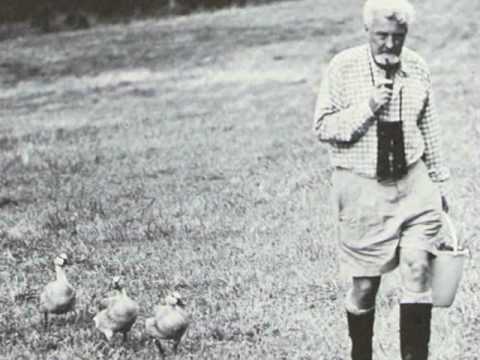